CienciasClase N° 3OA 10Profesora: Ana María Tapia
26-04-2021
Los Estados de La Materia
Objetivo : Conocer los estados por los cuales pasa la materia.
https://www.youtube.com/watch?v=5lgMTY3SoZY
Estados de la Materia
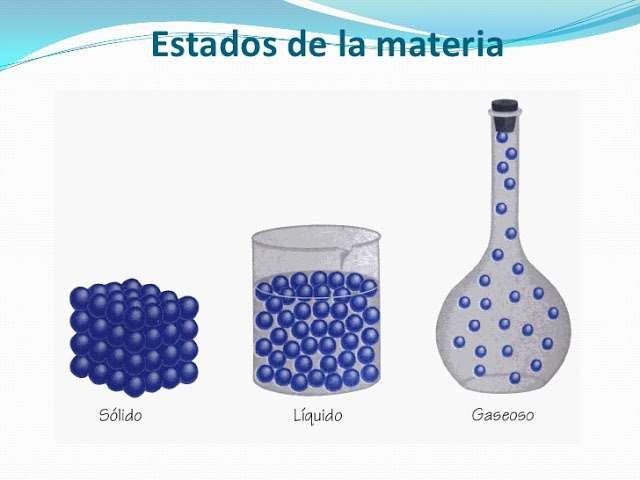 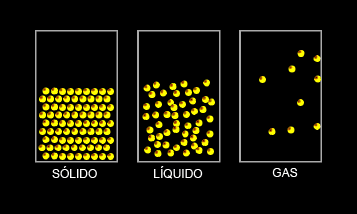 Los Sólidos
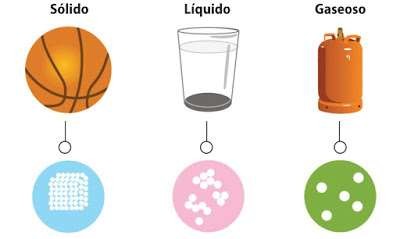 Mantienen volumen y forma propia. 
Sus  partículas tienen mucha atracción entre ellas.
Los Líquidos
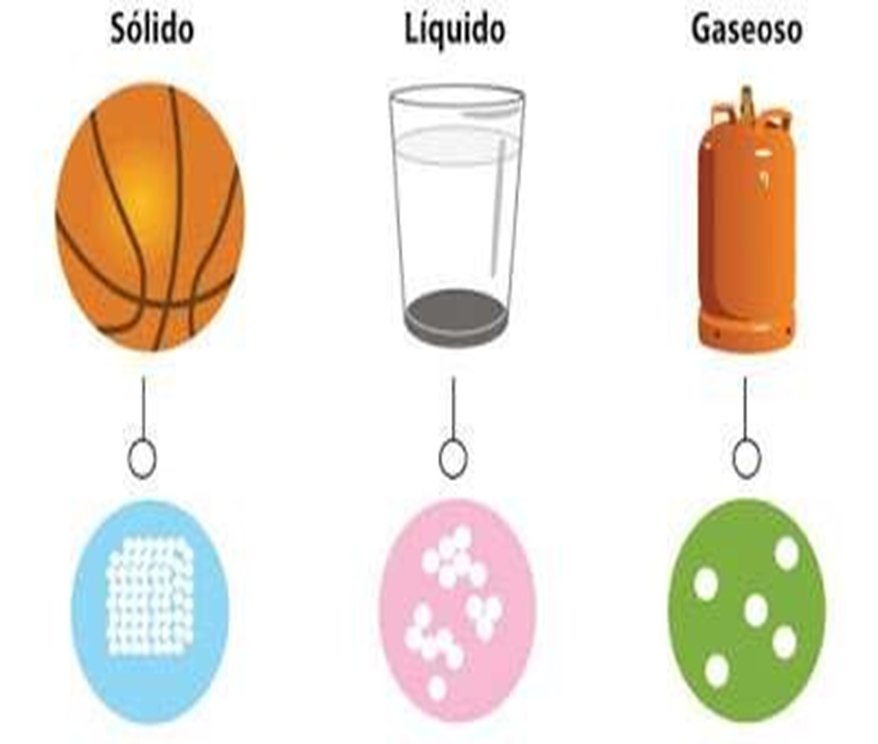 Materia  sin  forma propia. 
Adoptan  la  forma del recipiente que los contiene.
Sus partículas están medianamente  unidas entre sí.
Los Gases
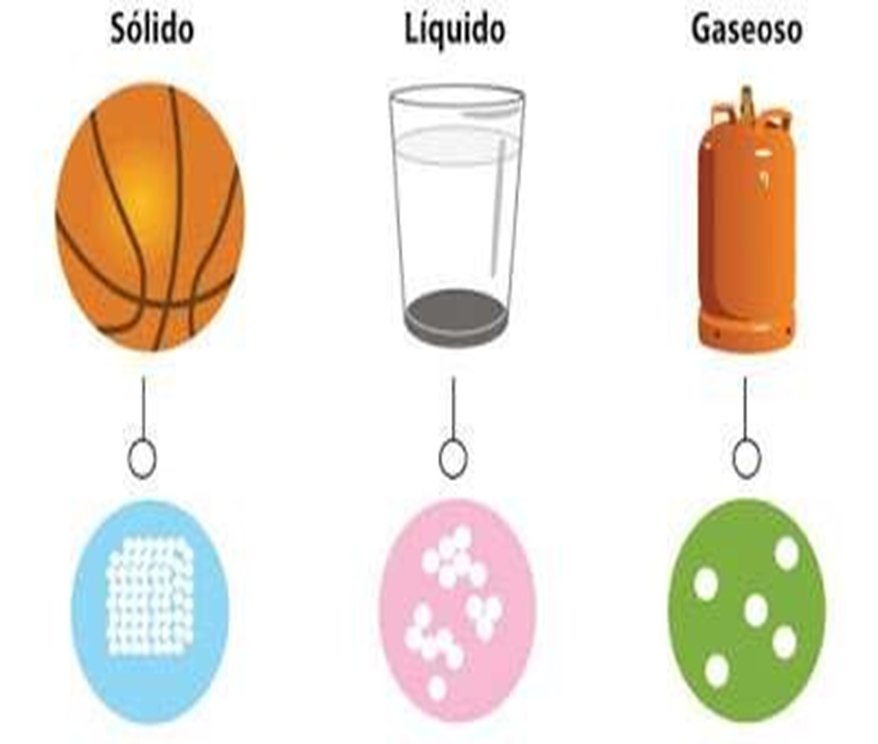 Es  materia que no  tiene volumen ni forma propia. 
Adopta  el tamaño y la forma del lugar  que ocupa. 
Sus partículas están completamente separadas y pueden moverse libremente.
https://www.youtube.com/watch?v=x2nKoFYolj8
Los Cambios de Estado
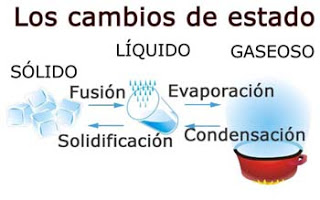 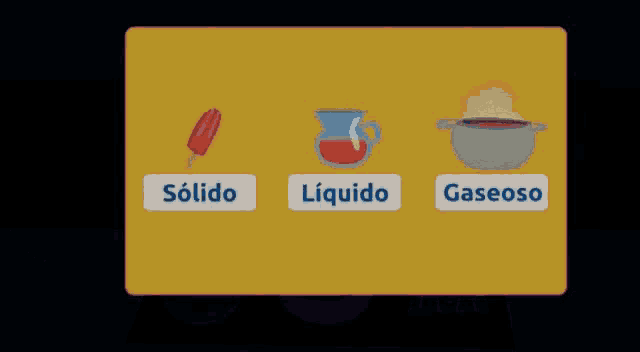